INTRODUCTION TO PARASITOLOGY
KIMAIGA H.O
MBChB (University of Nairobi)
Introduction
Parasite: An organism that thrives on another organism and is detrimental to the other organism
Parasites are capable of reproduction. 
The parasites can be categorized into;
Endoparasite 
Ectoparasite
Endoparasites
Live within the host
Examples include;
Helminthes (flat worms and round worms)
Protozoa 
Are unicellular
Contain cilia for locomotion and flagella
Include; flageolets and ciliates 
Are also categorized into where they are found e.g. intestinal protozoa, urogenital protozoa and hemoprotozoa
Ectoparasites 
Thrive on the surface of the host organism (skin and subcutaneous tissues)
Are mostly arthropods 
Examples include;
Ticks, Lice, Fleas, Jiggers, Scabies
Stages of parasites
Parasites have the following stages;
Infective stage: This is the stage at which the protozoa enter the host and infest it
Pathogenic stage: This is the stage that initiates the disease process in a host
Transmission of parasites from one host to another
Infection from environmental contamination of water or food which is then ingested. The stage between infestation phase and pathogenic phase is known as incubation period 
Transmitted via ‘vehicles’ that include;
Mechanical vectors: Carry the infective stage to the susceptible host without the parasite undergoing any transformation and examples include;
Houseflies
Cockroaches 
Biological vectors: Transmit parasites/disease but facilitate morphological transformation of the parasite within them. The parasite transforms into the infective stage. An example is;
Mosquito
Some parasites are just meant for just a certain host and not any other organism and is referred to as a definitive host for example the Entomoeba hystolitica thrives on humans and humans only
Some of these parasites need an intermediate host in order to transform into the infective stage in order to attach humans e.g. tapeworms are found by meat consumption hence the animal e.g. the pig is the intermediate host. This is the infective stage and maturity to reach the adult pathogenic state takes place in the human host
Some stages in the protozoa can transform into male and female gametes and the two fuse and this becomes sexual reproduction and the parasite becomes a definitive host
Other parasites undergo asexual reproduction in the human host and divide by binary fission or multi fission
Key things to know about all parasites
Distribution (where is it found, prevalence rate and other data concerning the parasite)
Morphology and structure (adult, larvae, egg)
Life cycle of the parasite
Pathology (related to the adult, larvae or egg)
Clinical presentation/symptoms/ manifestations/features of the disease caused. 
Lab diagnosis
Treatment of the parasite : drugs and how they work
How to prevent the parasite and control the infection
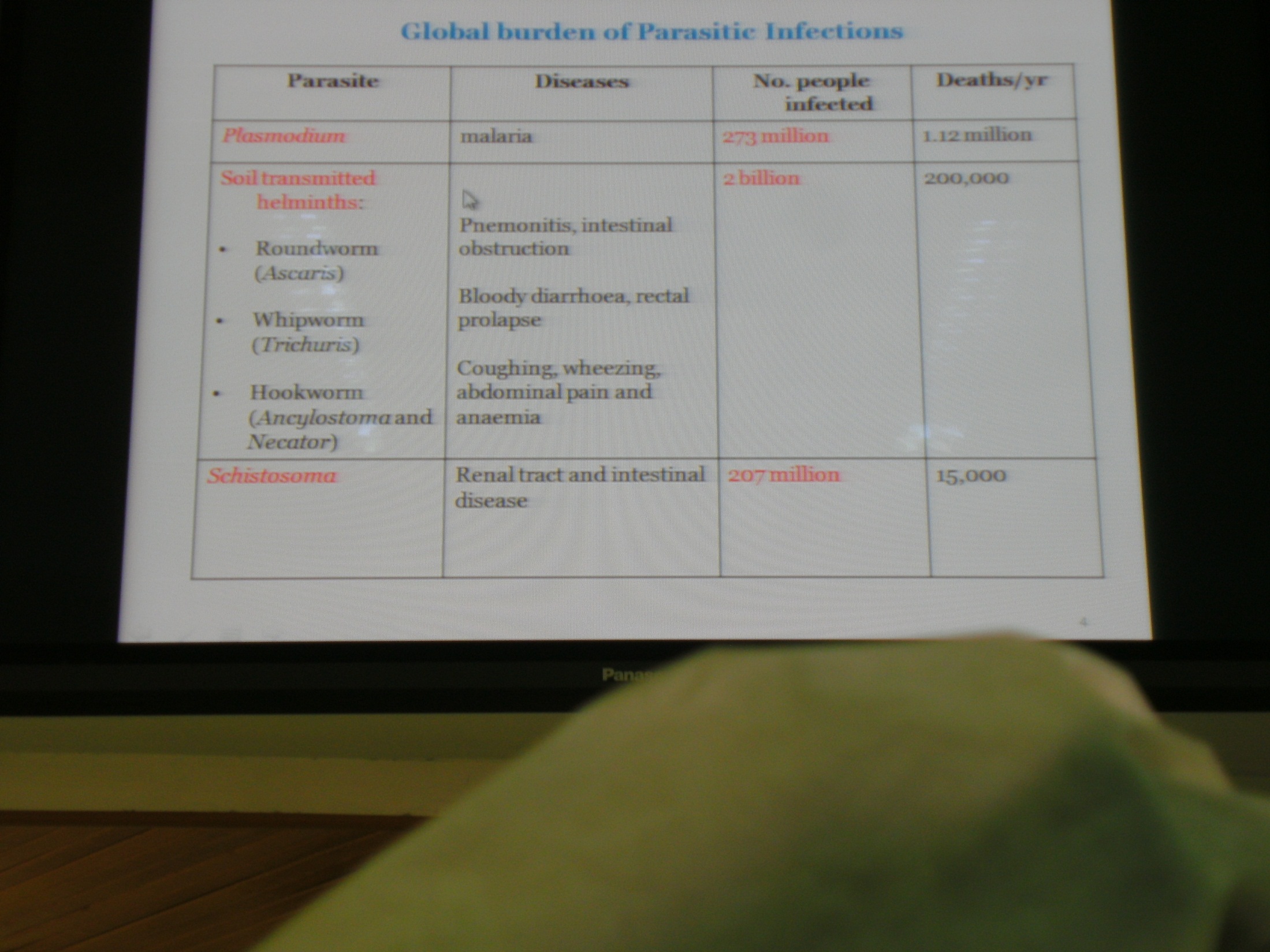 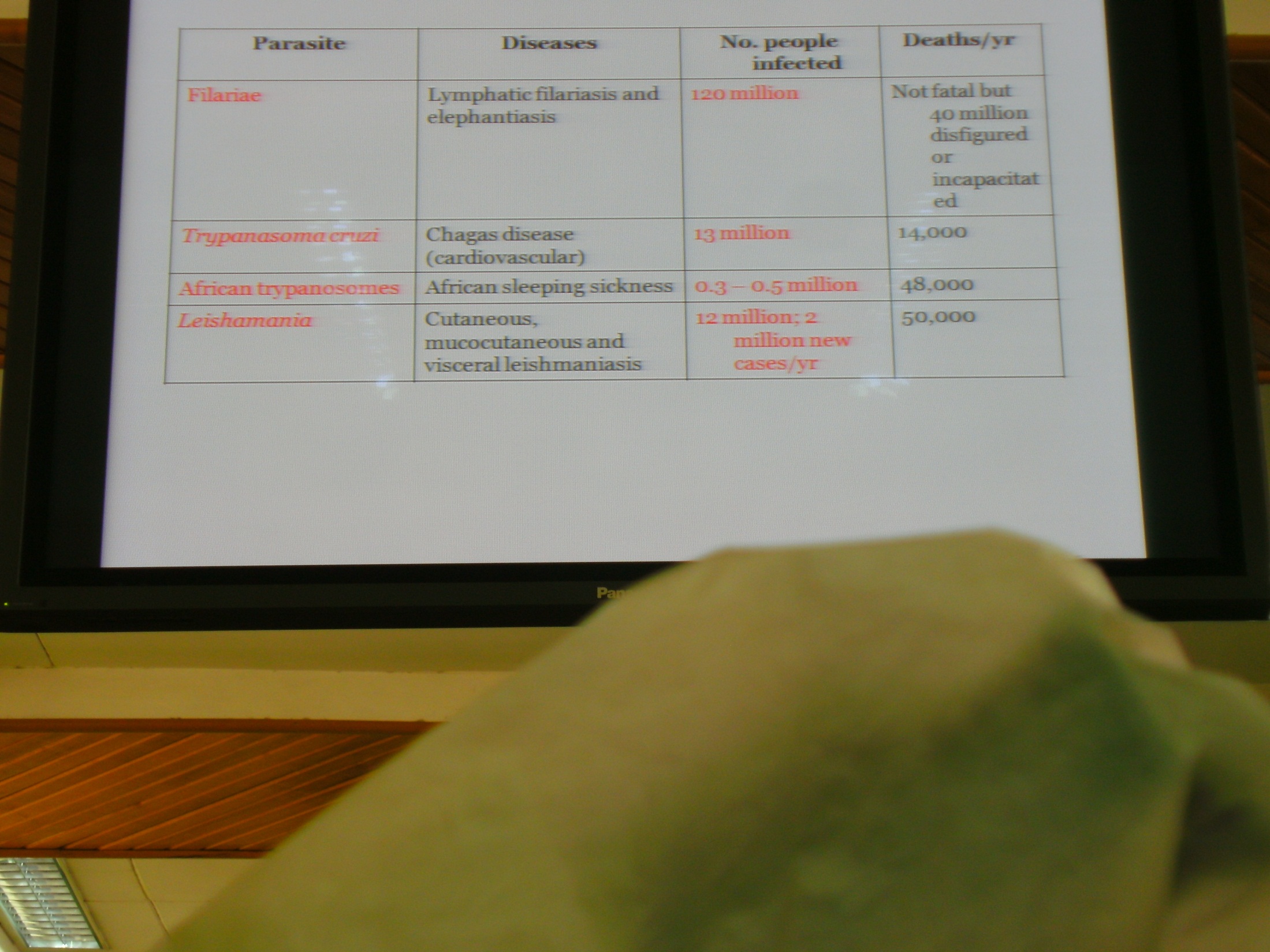 General characteristics of major parasitic infections
Chronic diseases
No effective vaccine against parasites
Affect young individuals (children)
Affect unprivileged
Vector-borne (transmitted by other organisms)
Factors Geographic Distribution (Endemicity)
Presence of a suitable host (e.g. human)
Habits of the host
Escape from the host
Favorable conditions outside of host
Economic and social conditions
Factors required for presence of Diseases in a population (prevalence)
Source of infection
Infected persons
Carriers
Animals
Mode of transmission
Direct
Indirect
Vectors

Susceptible host 
 immunity
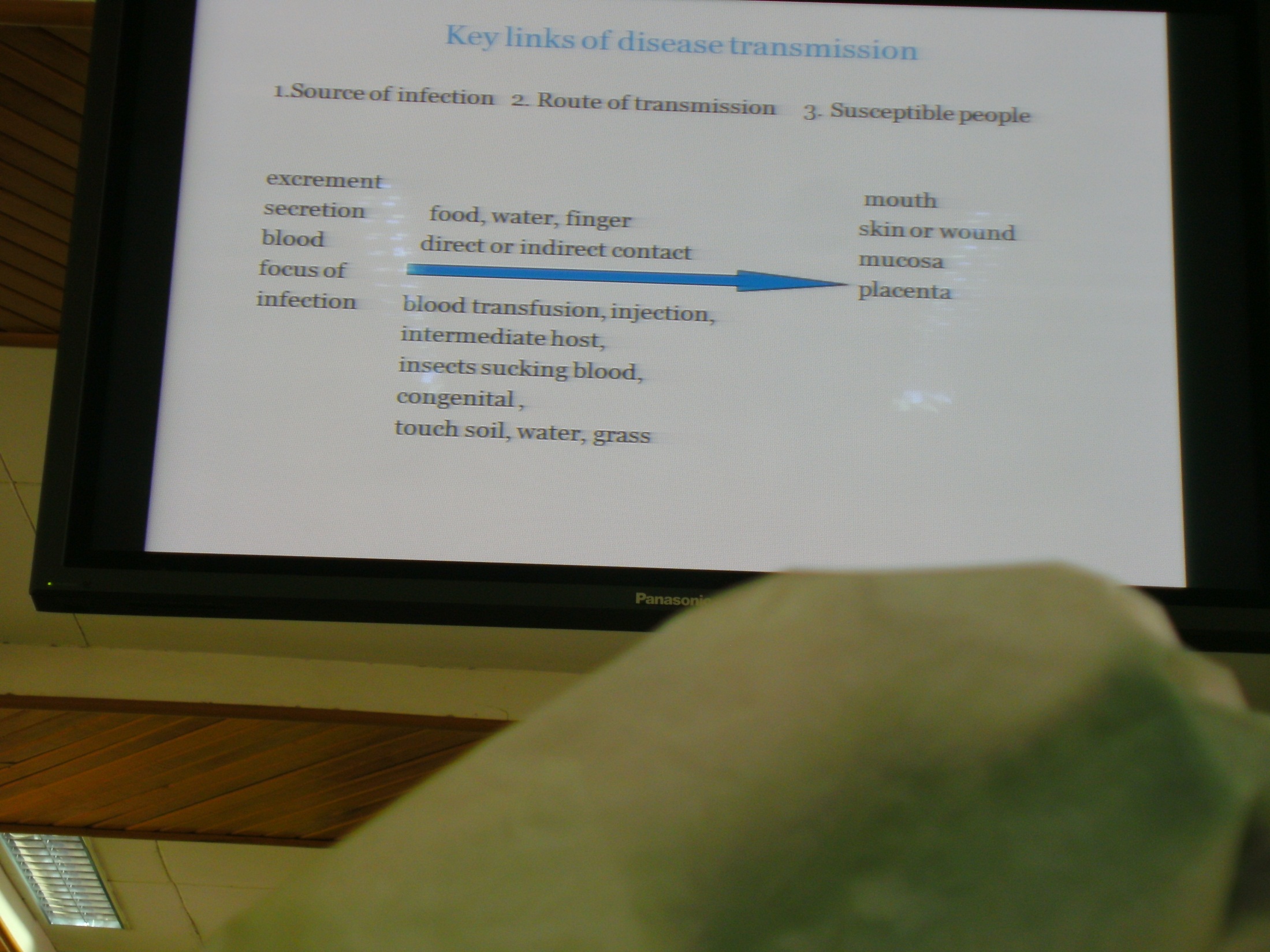 [Speaker Notes: Key links of disease transmission
Source of infection
Route of transmission
Susceptible person]
Diagnosis of parasitic infections
History 
Clinical diagnosis e.g. patient presents with a symptom of a parasite infection that is only found in a particular region, you may rule out 
Lab diagnosis
Microscopy
Serological – tests done to check out antibodies against foreign bodies
Molecular – done to check foreign DNA to detect parasites in e.g. humans
Radiological examination – cysts can be seen in human gut, etc.
Treatment of Parasitic Infections
Surgical – cysts can be removed surgically
Chemotherapy – 
Adequate nutrition – proper nutrition is required in order to manage these infections
Prevention & Control
Reduction in sources – shedding of infectious areas
Education – public health education & prevention & treatment of diseases. Necessary to prevent future infections. Personal hygiene e.g. brushing teeth to prevent hook worms, washing hands etc.
Destruction and/or control of reservoir hosts and vector
Parasite & Parasitism
Symbiosis – association between 2 heterospecific (different species) organisms (symbionts)
Phoresis - phoront is carried (e.g. bacteria on legs of a housefly carried from faeces) not obligatory. No metabolic dependency
Commensalism – commensal feeds on substances captured or ingested by the host e.g. endamoeba coli. No metabolic dependency
Parasitism – intimate and obligatory relationship between 2 heterospecific organisms. Parasite is metabolically dependent on the host (nutritional). 
Permanent or temporary
Types of Parasitism & parasites
Facultative/obligatory – can survive outside the host, but if placed in a host can adopt parasitic way of life. E.g. primary encephalitis
Incidental – a parasite that can acquire an unnatural host and end up surviving. A herbivorous parasite may infect humans.
Erratic – a parasite may travel e.g. from the anorectal region into the vagina. Very difficult to diagnose
Periodic or sporadic –
Pathogenic – cause disease
Endo/ecto parasite – living inside/outside the host
Types of Hosts
Definitive or final – sexual maturity of the parasite is reached. The male anopheles mosquito doesn’t suck blood, it eats fruit. The female anopheles is the definitive host
Intermediate – metabolic dependency. It doesn’t acquire sexual maturity; there may be several intermediate hosts. E.g. lung fluke. From crabs to humans.
Transfer or paratenic (may also be vectors) – parasite is housed, but does not undergo development until ingested in the paratenic host then undergoes the usual development. E.g. round worms
Reservoir – e.g. cats act as reservoirs, before final transmission to humans ( final hosts)
Zoonosis – can cause disease both in humans and animals.
Hyperparasite – it infects another parasite. Mosquito parasite being infected by malaria parasite. Etc.
Effects of Parasites on hosts (Pathology)
Host immunologic response (immunopathology). The immune reaction of the host reacts on parasites thus causing disease
Destruction of host’s tissues
During entry
After entry
Induction of histopathological changes
Parenchymatous/albuminous degeneration of cells. Cells in contact with the parasites are filled with fatty albuminous granules such that their nuclei become indistinct and their cytoplasm become pale.
Fatty degeneration (yellowish appearance e.g. liver) – cells in contact with the parasites become abnormally filled with fat.
Necrosis (opaque appearance) – death of cells after persistent contact of parasites. E.g. trichnesas pilaris infects muscle cells. Cells become opaque and die.
2. Tissue changes
Hyperplasia – increase in level of cell metabolism, excessive tissue repair. Not necessarily increase in cell size
Hypertrophy – e.g. due to intracellular parasites. Cells enlarge in size due to intracellular parasites. Not necessarily hyperplastic. E.g. erythrocytes infected by ***
Metaplasia – no intervention of embryonic tissue. E.g. lung fluke survives in lung parenchyma. Causes changes in lung tissue, parasites surrounded by epithelial tissue and elongated fibroblast which is unusual in lung tissue
Neoplasia – new structures are formed in tissues (benign or malignant neoplasms) e.g. neoplastic tumors. Eggs of schistosomes are carcinogenic when they die and calcify cause changes around surrounding tissues e.g. bladder cancer with S. haematubilin
Competition for host’s nutrients – microscopic & macroscopic. E.g. parasite found in fish ingested. Competitive parasite for Vit B12 (consumes 50% and may cause megaloblastic anaemia, similar to pernicious anaemia)

Utilization of host’s non-nutritional materials – e.g. haematophagous ecto- and endo- parasites. (hookworms) take blood – cause anaemia
Mechanical interference – e.g. filariasis, malaria. Cells adhere to one another causing Rosette causing blockage of capillaries in malaria parasites may occlude capillaries in the brain – cerebral malaria. Elephantiasis, lymph is very nutritious causes hyperplasia of cells, thus occludes lymphatics leading to swelling of limbs.
Effects of toxins, poisons, and secretions – cercarial dermatitis, wheals – insect bites, E. histolytica
Other alterations
Sex reversal
Parasitic castration
Enhanced growth